«Правила здоровых легких»
Подготовила:воспитатель
 Мокрова С.В.
Дыши носом!
Не смейся во время приема пищи и не переедай!
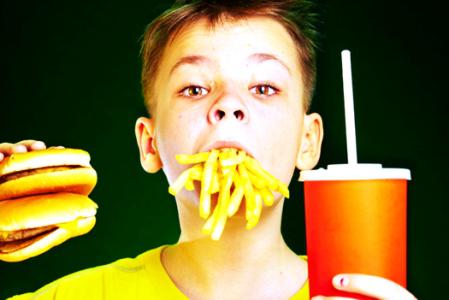 Не ешь во время движения!
Избегай простудных заболеваний!
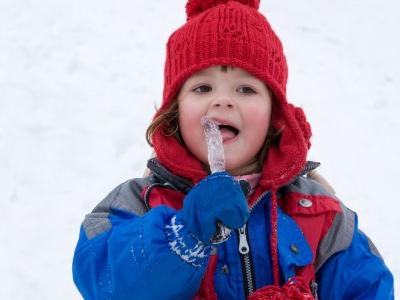 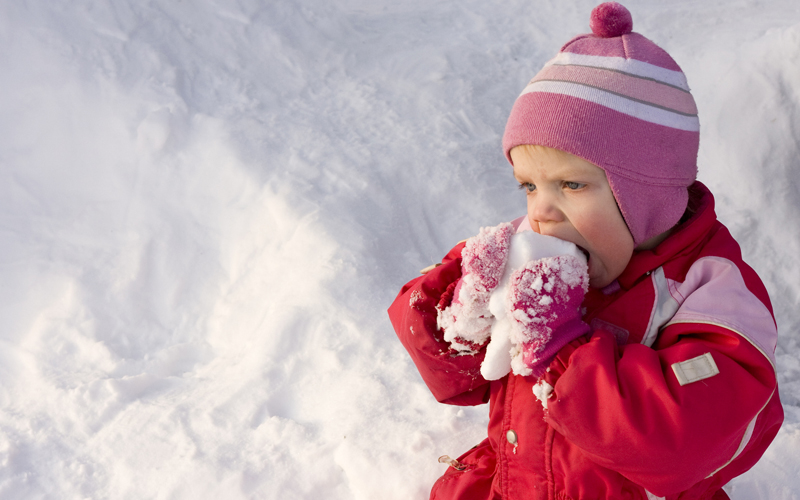 Проветривай комнату!
Занимайся спортом!
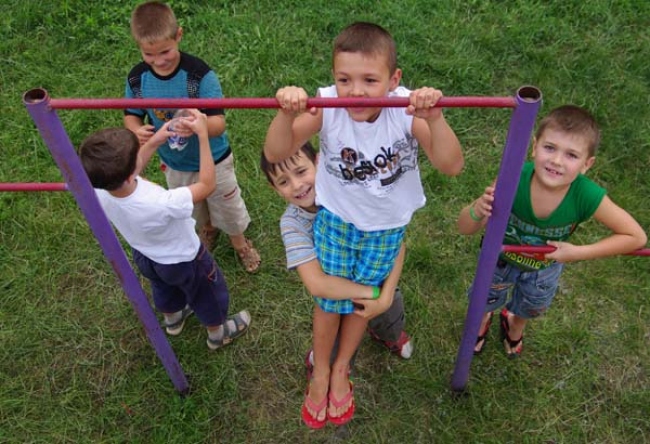 Избегай травм грудной клетки!
Курение опасно для здоровья!
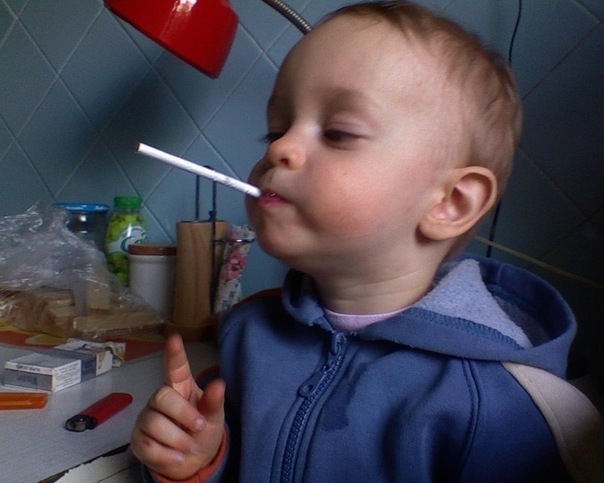 Не кури!!!
Спасибо за внимание!